Mosaic: A GPU Memory Manager with Application-Transparent Support for Multiple Page Sizes
Rachata Ausavarungnirun         Joshua Landgraf         Vance Miller
Saugata Ghose		Jayneel Gandhi
Christopher J. Rossbach	Onur Mutlu
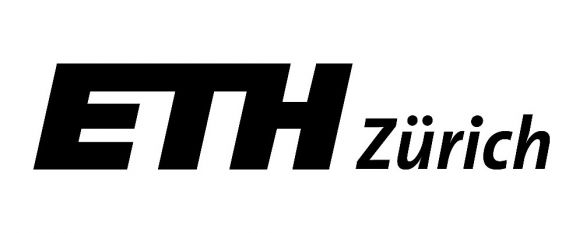 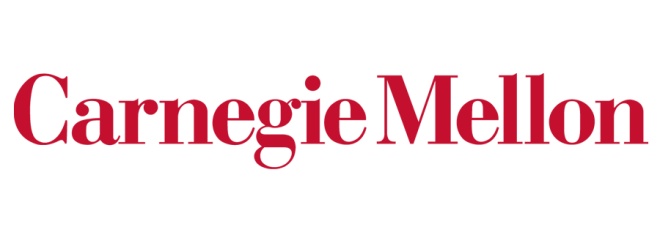 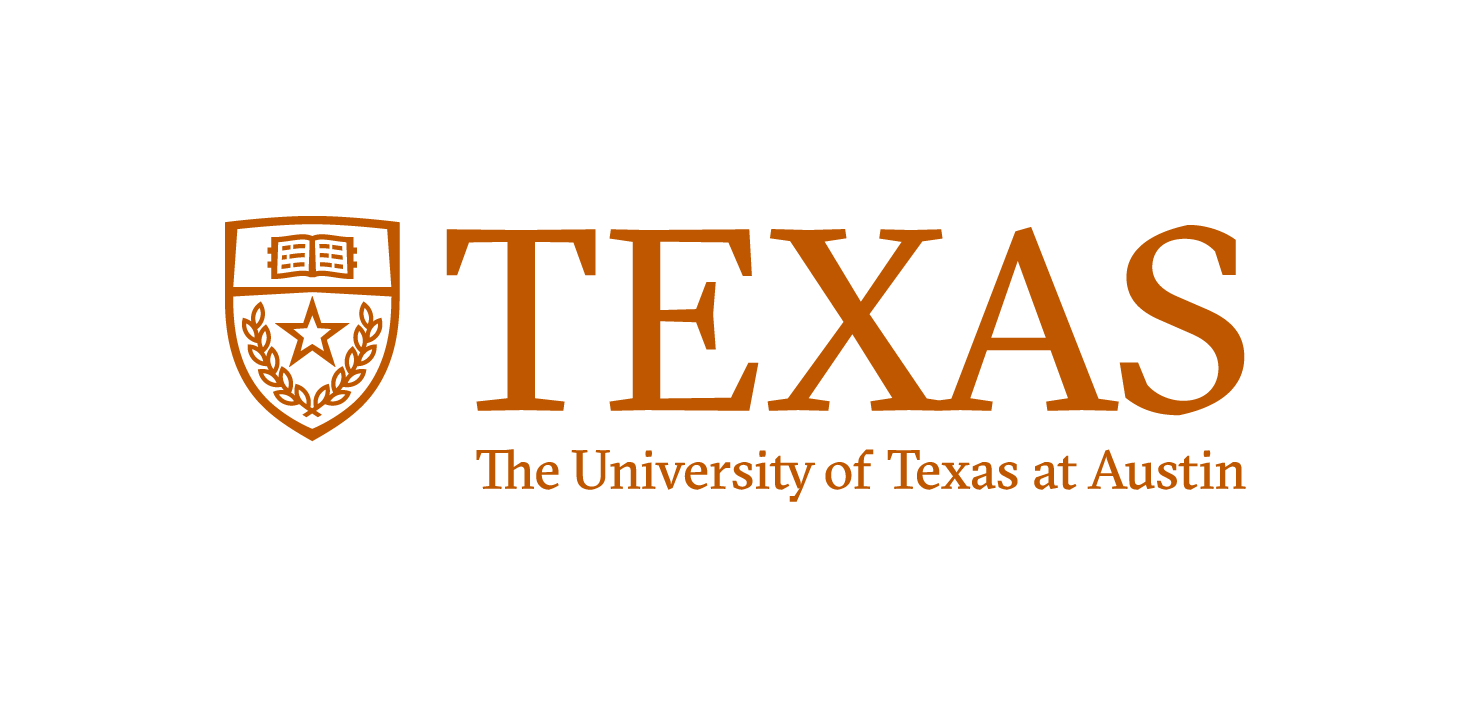 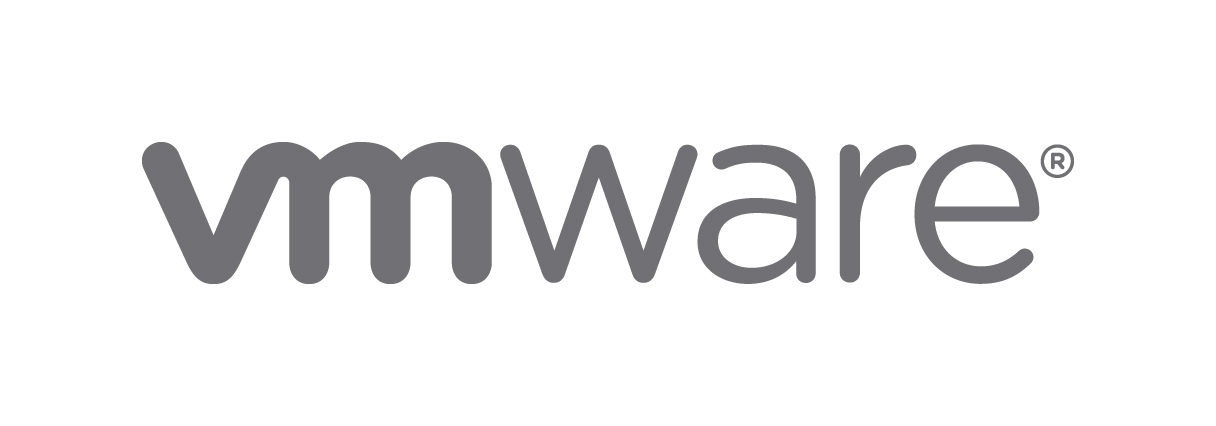 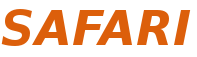 Executive Summary
Problem: No single best page size for GPU virtual memory
Large pages: Better TLB reach
Small pages: Lower demand paging latency
Our goal: Transparently enable both page sizes
Key observations
Can easily coalesce an application’s contiguously-allocated small pages into a large page
Interleaved memory allocation across applications breaks page contiguity
Key idea: Preserve virtual address contiguity of small pages when allocating physical memory to simplify coalescing
Mosaic is a hardware/software cooperative framework that:
Coalesces small pages into a large page without data movement
Enables the benefits of both small and large pages
Key result: 55% average performance improvement overstate-of-the-art GPU memory management mechanism
2
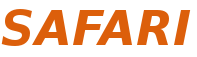 [Speaker Notes: Before we begin, let me go over the high level overview of this talk. In this work, we take a look at the GPU virtual memory and found that there is no single best page size as large page gains better TLB reach while small page can lower demand paging latency. In this work, our goal is to be able to transparently enable the benefit of both page sizes. In order to do this, we provide key observation where pages can be easily coalesced if applications’ pages are contiguously allocated within a large page. However, we found that interleaving memory allocation typically breaks this contiguity preventing possible coaleasing. Our key idea is to ensure that applications pages are allocated in different regions in order to preserve contiguity of small pages and allows data to be transferred only at the small page granularity. Our proposal, Mosaic, provides a hardare-software cooperative framework that enables this in an application transparent manner to benefit from both small and large pages. Our results show 55% average performance improvement over the state-of-the-art memory allocator.]
GPU Support for Virtual Memory
Improves programmability with a unified address space


Enables large data sets to be processed in the GPU


Allows multiple applications to run on a GPU
Virtual memory can enforce memory protection
3
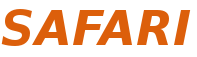 [Speaker Notes: Before we begin, let me go over what are the key benefits of virtual memory on GPUs. First, it allows unified address space, which improves programmability. Second, it allows big data workloads, which can sometimes has a working set size larger than the GPU memory to be rub on GPUs. Third, as virtual memory can also be used to enforce memory protection, it allows better GPU utilization as multiple applications can be run on GPUs.]
State-of-the-Art Virtual Memory on GPUs
GPU Core
GPU Core
GPU Core
GPU Core
Private TLB
Private TLB
Private TLB
Private TLB
Private
Shared
Limited TLB reach
Shared TLB
Page Table Walkers
High latency page walks
GPU-side memory
High latency
I/O
CPU-side memory
Page Table
(Main memory)
Data 
(Main Memory)
CPU Memory
4
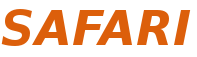 [Speaker Notes: In the state-of-the-art virtual memory design on GPUs, the GPU cores contain the private TLB, which cache virtual-to-physical translation data. These private TLB all share the same shared TLB. If a TLB lookup is a miss, there will be a page table walker that performs page table walk, which need to access the GPU main memory multiple times. As you can see here, there are two factor that can affect the performance of virtual memory, which are the limited TLB reach and the high latency of page walks. 

Additionally, if the data is not present in GPU memory, then, GPUs need to grab the data all the way from the CPU memory, which is a high latency I/O operation,]
Trade-Off with Page Size
Larger pages: 
Better TLB reach
High demand paging latency


Smaller pages: 
Lower demand paging latency
Limited TLB reach
5
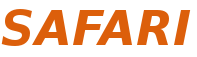 [Speaker Notes: With the state-of-the-art design, we found some key tradeoffs based on the page size configuration. We found that if larger pages are used. Then, the GPU has a very good TLB reach; however, we found that large page suffer from high demand paging latency. If small page is used, the GPU has lower demand paging latency, but has a limited TLB reach,]
Trade-Off with Page Size
No Paging Overhead
With Paging Overhead
52%
-93%
Can we get the best of both page sizes?
6
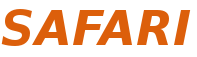 [Speaker Notes: To put into perspective of these tradeoffs, we first show the average performance of GPGPU applications we evaluated assuming that data is already present in the GPU and there is no paging overhead. Normalizing to the ideal baseline with TLB lookup always hit, we found that large page performs within 1% of the ideal baseline, and 52% higher than small page. However, when we factor in the cost of paging data into the GPU memory, we found that large page suffer a crippling 93% worse performance compared to the small page baseline. So, our question is “can we get the best of both worlds?”]
Outline
Background
Key challenges and our goal
Mosaic
Experimental evaluations
Conclusions
7
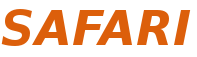 [Speaker Notes: But in order to achieve the best of both large and small pages, we first present key challenges and our design goal]
Challenges with Multiple Page Sizes
State-of-the-Art
Time
App 1 Allocation
GPU Memory
Large Page Frame 1
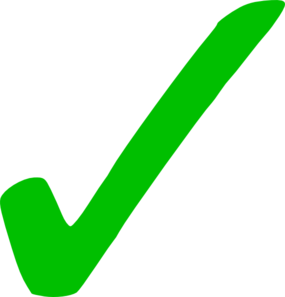 App 2 Allocation
Large Page Frame 2
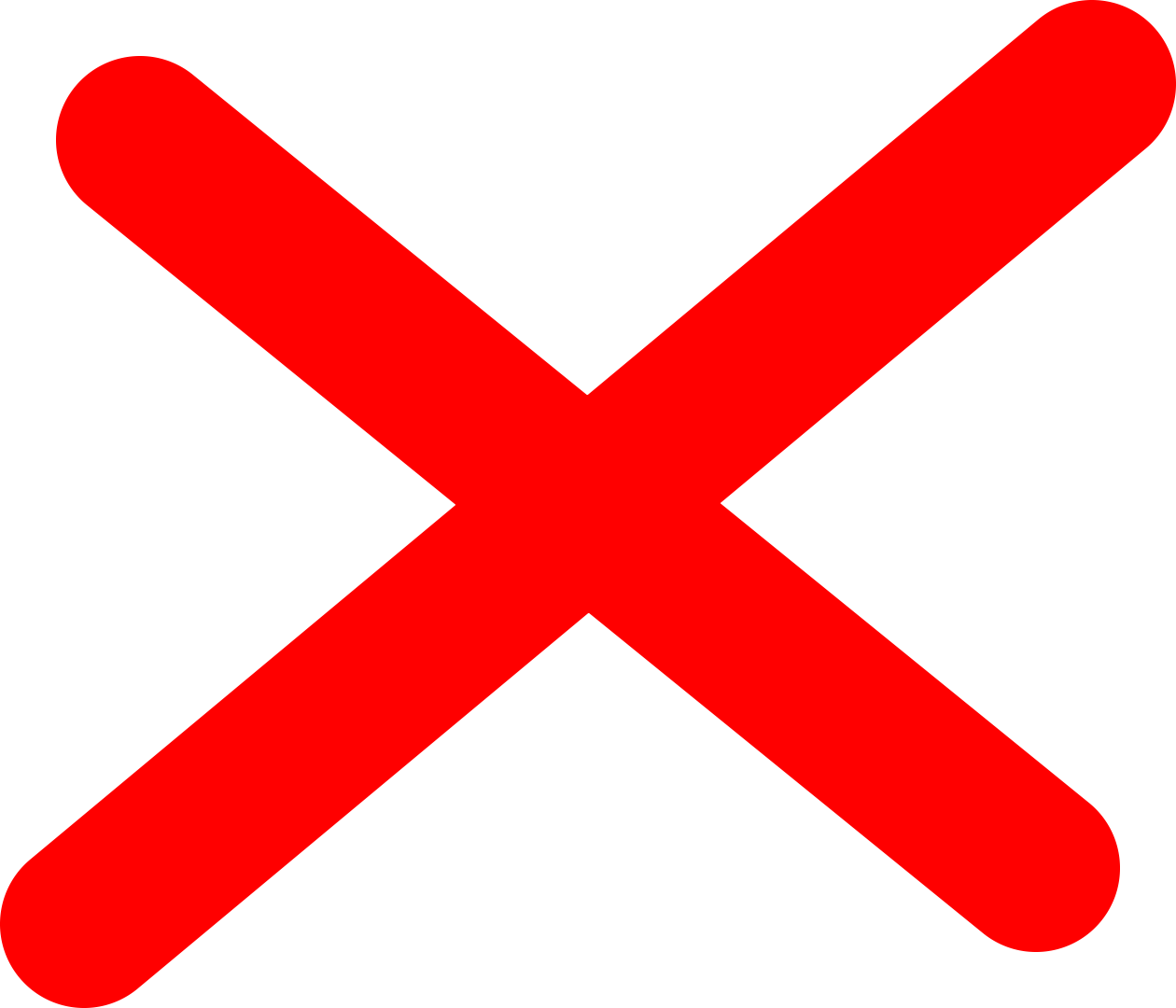 Large Page Frame 3
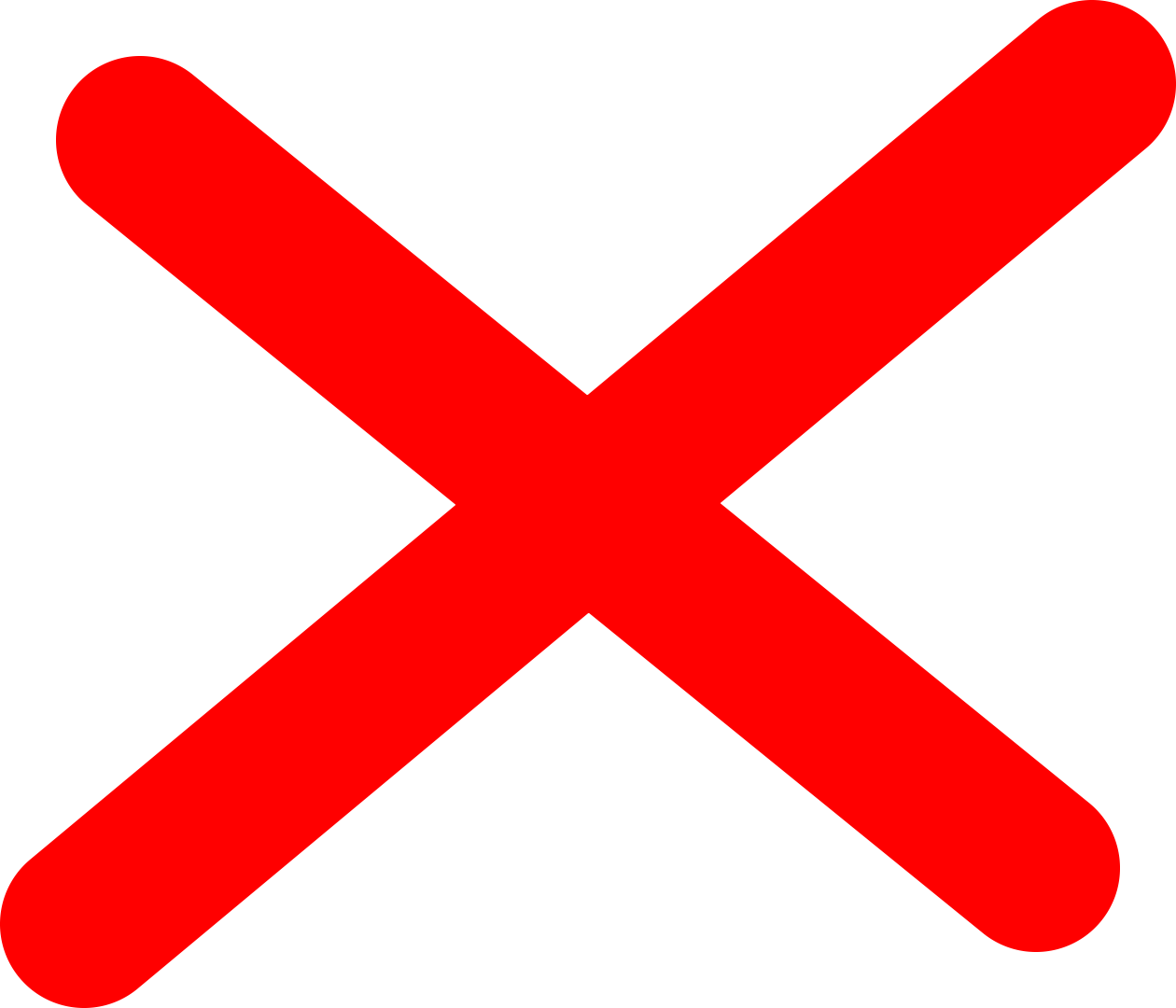 App 1 Allocation
Large Page Frame 4
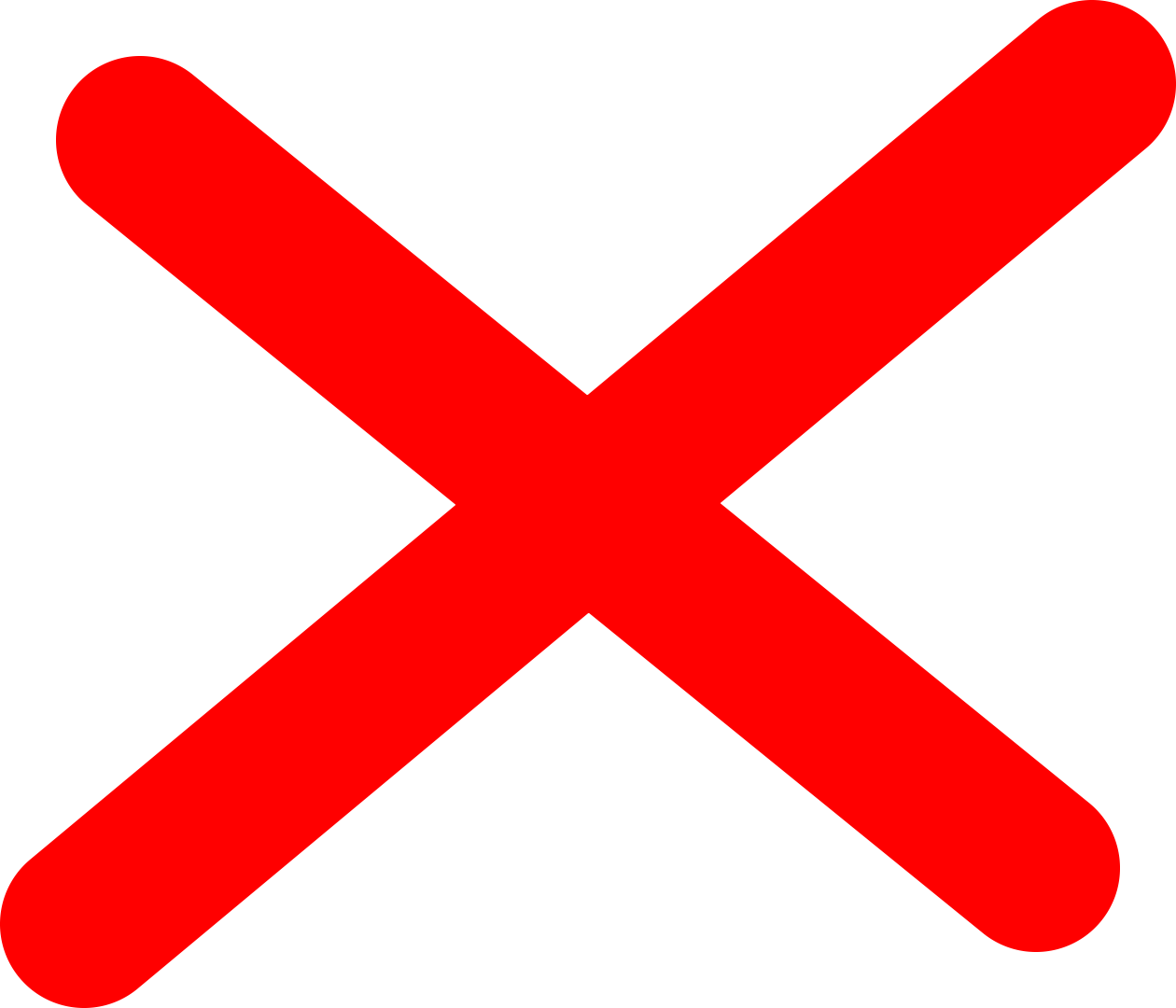 App 2 Allocation
Large Page Frame 5
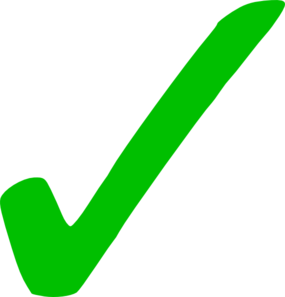 Cannot coalesce 
(without migrating multiple 4K pages)
Coalesce
App 1 Pages
Coalesce
App 2 Pages
Need to search 
which pages to coalesce
App 1
App 2
Unallocated
8
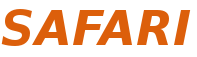 [Speaker Notes: To understand the key challenge of using multiple page sizes, let’s go over a simple example. To the right, we show the GPU memory. We further break down the GPU memory into large page frame, which we define as a collection of small pages that can be combined into a large page. In the the state-of-the-art memory manager where the GPU is shared by two application. These two application start allocating data in an interleaved manner as shown in this example, which fill in these large page frames. However, as you can see, when the GPU want to coalesce these small pages into a large page, only one of them can be done. We found that in many cases the GPU cannot coalesce small pages without moving multiple 4K pages. On top of this, the GPU also needs to search for which page should be coalesced]
Desirable Allocation
Desirable Behavior
Time
App 1 Allocation
GPU Memory
Large Page Frame 1
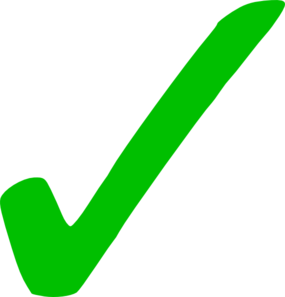 App 2 Allocation
Large Page Frame 2
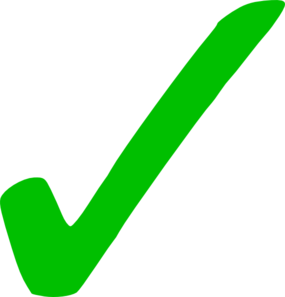 Large Page Frame 3
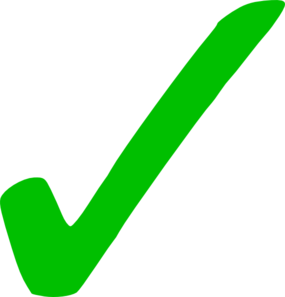 App 1 Allocation
Large Page Frame 4
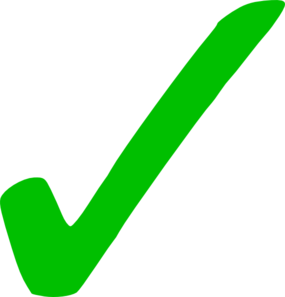 App 2 Allocation
Large Page Frame 5
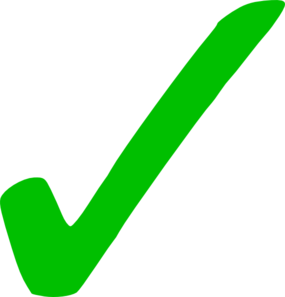 Coalesce
App 1 Pages
Can coalesce 
(without moving data)
Coalesce
App 2 Pages
App 1
App 2
Unallocated
9
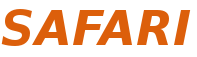 [Speaker Notes: In an ideal scenario, with the same allocation pattern from these two applications, what the GPU memory should do in order to maximize the number of coalescable pages is to ensure that pages from these two applications are allocated in a separate large page frame as shown in the following example. As you can see here, the GPU can coalesce these small pages without moving the data.]
Our Goals
High TLB reach


Low demand paging latency


Application transparency
Programmers do not need to modify the applications
10
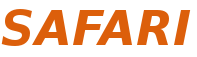 [Speaker Notes: To this end, our design goal are the following: we would like to be able to achieve high TLB reach with low demand paging latency. In addition, we want our design our mechanism to be application-transparent such that programmers do not need to modify GPGPU applications to take advantage of our design.]
Outline
Background
Key challenges and our goal
Mosaic
Experimental evaluation
Conclusions
11
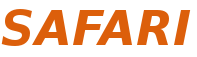 [Speaker Notes: In order to achieve our goal, we propose Mosaic]
Mosaic
GPU Runtime
Contiguity-Conserving
Allocation
In-Place
Coalescer
Contiguity-Aware
Compaction
Hardware
12
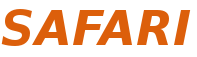 [Speaker Notes: Mosaic consists of three different components to GPU runtime as well as the GPU hardware . These three components are working together. The first component is called Contiguity conserving allocation, which is a part of the GPU runtime. The second component is called the In place coalescer, which is a part of both the GPU runtime and the GPU hardware. The last component is called the Contiguity aware compaction, which also is a part of the GPU runtime and the GPU hardware.]
Outline
Background
Key challenges and our goal
Mosaic
Contiguity-Conserving Allocation
In-Place Coalescer
Contiguity-Aware Compaction
Experimental evaluations
Conclusions
13
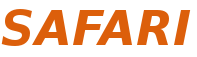 [Speaker Notes: Now that I introduces all the three components of mosaic, I am going to explaing how Contiguity-conserving allocatino works.]
Mosaic: Data Allocation
GPU Runtime
Application Demands Data
1
Contiguity-Conserving
Allocation
In-Place
Coalescer
Contiguity-Aware
Compaction
Conserves contiguity within the large page frame
Hardware
Allocate Memory
2
Large Page Frame
Page
Table
Soft guarantee:
A large page frame contains 
pages from only a single address space
Data
14
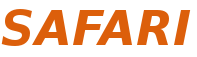 [Speaker Notes: When the GPGPU application demands data. The contiguity conserving allocation starts allocating memory by modifying the page table entries.During this process, the contiguity aware allocator enforce a soft guarantee, ensuring that pages within a large page frame only comes from one single application as shown in this following example. This soft guarantee conserve memory contiguity of the large page frame]
Mosaic: Data Allocation
GPU Runtime
Application Demands Data
1
Data transfer is done at a small page granularity
A page that is transferred is immediately ready to use
Contiguity-Conserving
Allocation
In-Place
Coalescer
Contiguity-Aware
Compaction
Hardware
Allocate Memory
2
Large Page Frame
Page
Table
Data
CPU Memory
Transfer Data
System I/O Bus
3
15
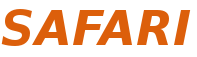 [Speaker Notes: One the allocation phases finish, the allocator starts copying data from the CPU memory to the GPU memory; however, data transfer is done at a small page granularity. This ensures that a page that is transferred is ready to be used immediately.]
Mosaic: Data Allocation
GPU Runtime
Contiguity-Conserving
Allocation
In-Place
Coalescer
Contiguity-Aware
Compaction
Hardware
Transfer Done
4
Large Page Frame
Page
Table
Data
CPU Memory
Transfer Data
System I/O Bus
3
16
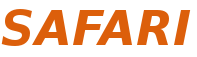 [Speaker Notes: One the data transfer is done, the GPU signals the contiguity conserving allocation, which finish the memory allocation process.]
Outline
Background
Key challenges and our goal
Mosaic
Contiguity-Conserving Allocation
In-Place Coalescer
Contiguity-Aware Compaction
Experimental evaluations
Conclusions
17
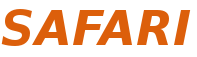 [Speaker Notes: Next, we will discuss how pages are actually coalesced by the in-place coalescer]
Mosaic: Coalescing
GPU Runtime
Fully-allocated large page frame  Coalesceable
Allocator sends the list of coalesceable pages to the  In-Place Coalescer
Contiguity-Conserving
Allocation
In-Place
Coalescer
Contiguity-Aware
Compaction
Hardware
List of large pages
1
Large Page Frame
Large Page Frame
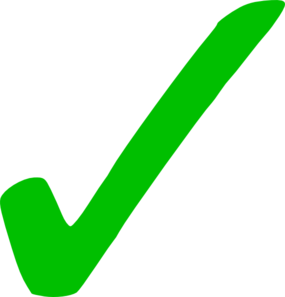 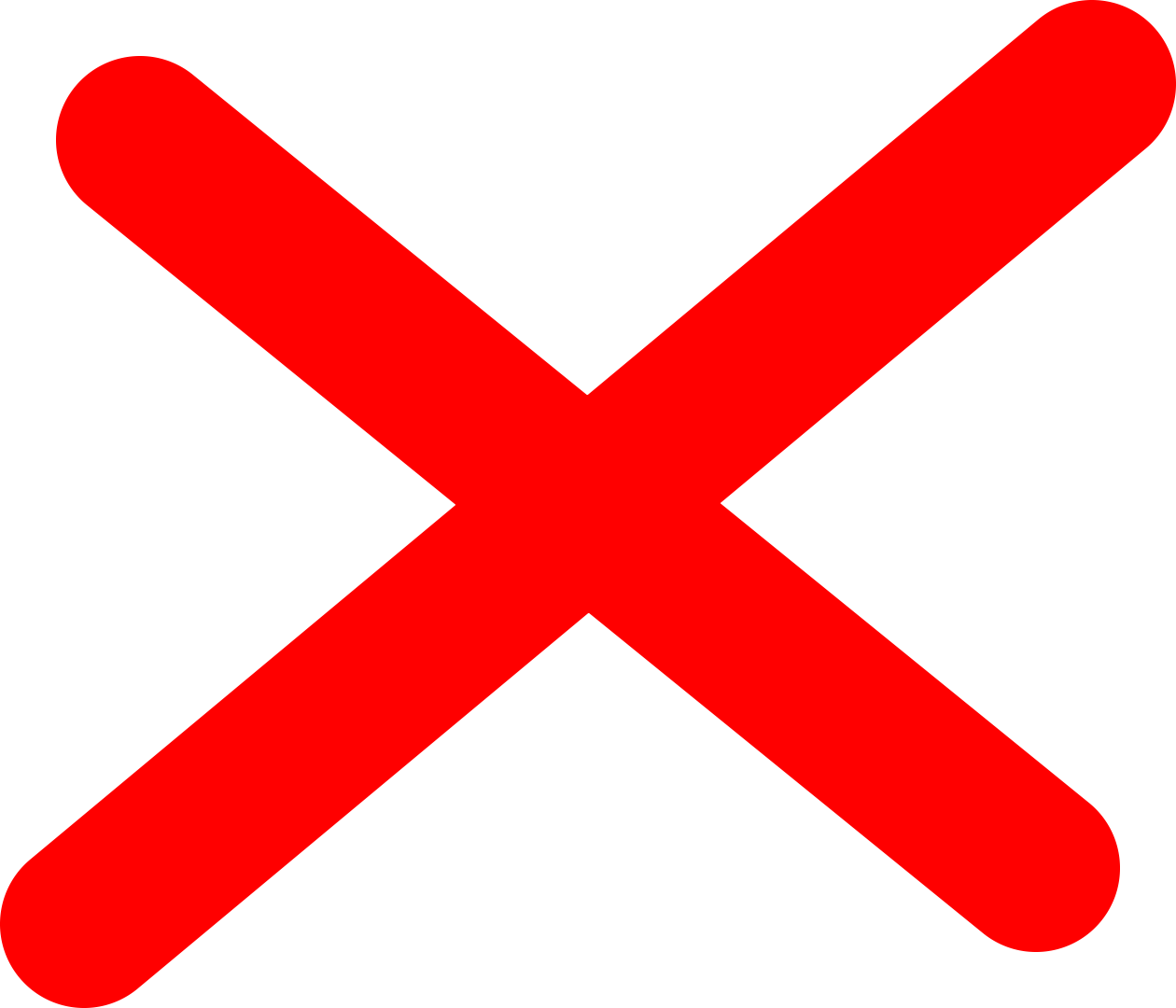 18
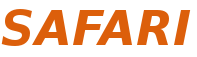 [Speaker Notes: After data allocation, the contiguity aware allocation has a full information of which large page frames are fully allocated. In Mosaic, we treat these fully allocated pages, which is shown here, as coalesceable. We treat non-fully-allocated large page frame as not coalescaeable. With this knowledge, the allocator sends the list of these coalesceable pages to the In-place coalescer as shown in this example.]
Mosaic: Coalescing
GPU Runtime
In-Place Coalescer has:
List of coalesceable large pages


Key Task: Perform coalescing without moving data
Simply need to update the page tables
Contiguity-Conserving
Allocation
In-Place
Coalescer
Contiguity-Aware
Compaction
Hardware
List of large pages
1
Update page tables
2
Page
Table
Data
19
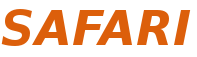 [Speaker Notes: With the knowledge of the list of coalesceable pages. The only job the in-place coalescer has to perform is to coalesce these small pages in-place. This in-place coalescing does not require data movement and can simply be done by updating the page table.]
Mosaic: Coalescing
GPU Runtime
Contiguity-Conserving
Allocation
In-Place
Coalescer
Contiguity-Aware
Compaction
Hardware
List of large pages
1
Update page tables
2
Page
Table
Small Page Table
Large Page Table
1
0
Data
Coalesced Bit
Application-transparent
Data can be accessed using either page size
No TLB flush
20
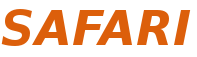 [Speaker Notes: To update the page table, the in-place coalescer will set the coalseced bit in the page table entry that correspond to the large page base entry. Then, the in-place coalescer will set the disabled bit in all the small page table entries for all the small pages within this large page frame. This provides the additional benefit as our mechanism is application transparent. Data can still be accessed using either page size. In addition, because there is no modification in the small page table entries, there is no need to flush the TLB]
Outline
Background
Key challenges and our goal
Mosaic
Contiguity-Conserving Allocation
In-Place Coalescer
Contiguity-Aware Compaction
Experimental evaluations
Conclusions
21
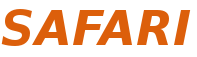 [Speaker Notes: Now that I have explained how Mosaic performs data allocation and coalesing, I am going to talk about the last component: the contiguity-aware compaction,]
Mosaic: Data Deallocation
GPU Runtime
Key Task: Free up not-fully-used                         large page frames

Splinter pages  Break down a large page into small pages

Compaction  Combine fragmented large page frames
Contiguity-Conserving
Allocation
In-Place
Coalescer
Contiguity-Aware
Compaction
Hardware
22
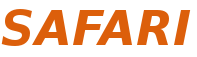 [Speaker Notes: After pages are coalesced, the only remaining task Mosaic has to perform are 1) Splintering pages, which break down a large page back to small pages and 2) perform memory compaction as needed. I will first explain how the contiguity-aware compaction splinter pages.]
Mosaic: Data Deallocation
Application Deallocates Data
GPU Runtime
1
Splinter only frames with deallocated pages
Contiguity-Conserving
Allocation
In-Place
Coalescer
Contiguity-Aware
Compaction
Hardware
Splinter Pages (reset the coalesced bit)
2
Page
Table
Large Page Frame
Data
23
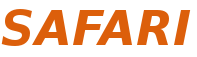 [Speaker Notes: Our mechanism splinter pages when pages are deallocated. As shown here, when an application deallocate a region of memory, the contiguity-aware copmaction start the splinter pages that are deallocated by resetting the coalesced bit, which allows pages to be operated in a small page mode. This allows pages that are still active to be available to be used while the contiguity-aware compaction deallocated other pages.]
Mosaic: Compaction
GPU Runtime
Key Task: Free up not-fully-used                         large page frames

Splinter pages  Break down a large page into small pages

Compaction  Combine fragmented large page frames
Contiguity-Conserving
Allocation
In-Place
Coalescer
Contiguity-Aware
Compaction
Hardware
24
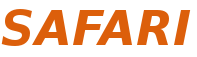 [Speaker Notes: Now that I have explained how the contiguity-aware compaction performs its first task of splintering pages. I am going to show how the contiguity-aware compaction compact small pages togenther to maximize the number of free lage page frames]
Mosaic: Compaction
GPU Runtime
List of free pages
2
Compaction decreases memory bloat
Happens only when memory is highly fragmented
Contiguity-Conserving
Allocation
In-Place
Coalescer
Contiguity-Aware
Compaction
Hardware
Large Page Frames
Free large page
Page
Table
Free large page
Data
Compact Pages
1
25
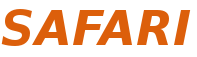 [Speaker Notes: After the GPU are running for a while, the GPU can have memory fragmentation as allocated data can be scattered across the GPU memory as shown in this example. To reduce fragmentation, the contiguity-aware compaction will compact GPU memory by moving data that scattered all over large page frames into a single contiguous physical region within the GPU memory as shown in this example. This allows the memory to free up large page frame, making free large pages. After the compaction finishes compacting the GPU memory, the list of these free large pages are sent back to the contiguity-conserving allocation for future uses.]
Mosaic: Compaction
GPU Runtime
Once pages are compacted, they become        non-coalesceable
No virtual contiguity

Maximizes number of free large page frames
Contiguity-Conserving
Allocation
In-Place
Coalescer
Contiguity-Aware
Compaction
Hardware
26
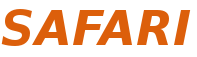 [Speaker Notes: As seen in the previous slides, compact pages can consist of pages from multiple applications. Additionally, these pages no longer has virtual contiguity. As a result, these pages are not coalesceable. However, the key benefit is that the compaction can significantly increase the number of completely free large page frames, which can be used by the contiguity-conserving allocator]
Outline
Background
Key challenges and our goal
Mosaic
Contiguity-Conserving Allocation
In-Place Coalescer
Contiguity-Aware Compaction
Experimental evaluations
Conclusions
27
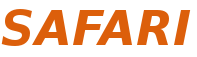 [Speaker Notes: Now that I have explain how Mosaic works, I am going to discuss our simulation methodology as well as our evaluation]
Baseline: State-of-the-Art GPU Virtual Memory
GPU Core
GPU Core
GPU Core
GPU Core
Private TLB
Private TLB
Private TLB
Private TLB
Private
Shared
Shared TLB
Page Table Walkers
GPU-side memory
CPU-side memory
Page Table
(Main memory)
Data 
(Main Memory)
CPU Memory
28
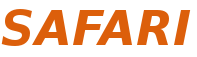 [Speaker Notes: We evaluate our system using the baseline shown in the following figure where GPU cores contains the private and shared TLBs. (click on to the next slide).]
Methodology
GPGPU-Sim (MAFIA) modeling GTX750 Ti
30 GPU cores
Multiple GPGPU applications execute concurrently
64KB 4-way L1, 2048KB 16-way L2
64-entry L1 TLB, 1024-entry L2 TLB
8-entry large page L1 TLB, 64-entry large page L2 TLB
3GB main memory
Model sequential page walks
Model page tables and virtual-to-physical mapping
CUDA-SDK, Rodinia, Parboil, LULESH, SHOC suites
235 total workloads evaluated
Available at: https://github.com/CMU-SAFARI/Mosaic
29
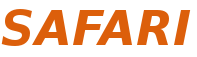 [Speaker Notes: We uses a modified version GPGPU-sim, which models a 30-core GTX750 Ti. We allows multiple GPGPU applications to be executed concurrently. Our infrastructure models the page table walk, page table as well as the virtual to physical mapping. We evaluate our framework using various benchmark suite and in total we run 235 workloads. Our framework is publicly available on Github.]
Comparison Points
State-of-the-art CPU-GPU memory management 
GPU-MMU based on [Power et al., HPCA’14]

Upside: Utilizes parallel page walks, TLB request coalescing and page walk cache to improve performance

Downside: Limited TLB reach


Ideal TLB: Every TLB access is an L1 TLB hit
30
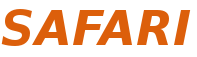 [Speaker Notes: We compare Mosaic to two baselines. The first baseline is the state-of-the-art CPU-GPU memory management proposed by Power et al in HPCA 2014. We call this baseline GPU-MMU. We also compare our mechanism against the Ideal TLB baseline with every single TLB access is a TLB hit.]
Performance
Homogeneous
Heterogeneous
39.0%
23.7%
33.8%
43.1%
55.4%
31.5%
61.5%
21.4%
95.0%
Mosaic consistently improves performance 
across a wide variety of workloads
Mosaic performs within 10% of the ideal TLB
31
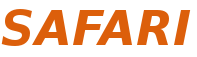 [Speaker Notes: In terms of performance, I am going to show both homogeneous workloads as well as heterogeneous workloads. On the Y-axis, we show the performance using weighted speedup. On the X-axis, we show the performance of each workload category depending on the number of concurrently running applications. Here are the performance of GPU-MMU baseline, Mosaic and the Ideal TLB. As you can see here, Mosaic outperform the GPU-MMU baseline in every single category as we observe that Mosaic is effective in increasing the TLB reach as well as reducing the address translation overhead. Additionally, we observe that Mosaic performs within 10% of the ideal TLB baseline.]
Other Results in the Paper
TLB hit rate
Mosaic achieves average TLB hit rate of 99%
Per-application IPC
 97% of all applications perform faster
Sensitivity to different TLB sizes
Mosaic is effective for various TLB configurations
Memory fragmentation analysis
Mosaic reduces memory fragmentation and improves performance regardless of the original fragmentation
Performance with and without demand paging
32
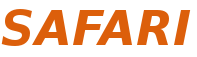 [Speaker Notes: We also show several additional results in the paper. We show that Mosaic is effective in improving performance with and without demand paging. We show that Mosaic improve TLB hit rate to 99% for most workloads. We show each individual application IPC and shows that each application performs faster. We show the sensitivity to TLB sizes and show that Mosaic is effective for various TLB configuratinos. Lastly, we pre-fragment GPU DRAM and shows that Mosaic can reduce memory fragmentation while improving the performance regardless of the original fragmentation.]
Outline
Background
Key challenges and our goal
Mosaic
Contiguity-Conserving Allocation
In-Place Coalescer
Contiguity-Aware Compaction
Experimental evaluations
Conclusions
33
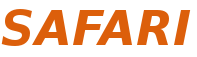 [Speaker Notes: Now I will conclude the talk.]
Summary
Problem: No single best page size for GPU virtual memory
Large pages: Better TLB reach
Small pages: Lower demand paging latency
Our goal: Transparently enable both page sizes
Key observations
Can easily coalesce an application’s contiguously-allocated small pages into a large page
Interleaved memory allocation across applications breaks page contiguity
Key idea: Preserve virtual address contiguity of small pages when allocating physical memory to simplify coalescing
Mosaic is a hardware/software cooperative framework that:
Coalesces small pages into a large page without data movement
Enables the benefits of both small and large pages
Key result: 55% average performance improvement overstate-of-the-art GPU memory management mechanism
34
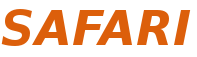 [Speaker Notes: Before we begin, let me go over the high level overview of this talk. In this work, we take a look at the GPU virtual memory and found that there is no single best page size as large page gains better TLB reach while small page can lower demand paging latency. In this work, our goal is to be able to transparently enable the benefit of both page sizes. In order to do this, we provide key observation where pages can be easily coalesced if applications’ pages are contiguously allocated within a large page. However, we found that interleaving memory allocation typically breaks this contiguity preventing possible coaleasing. Our key idea is to ensure that applications pages are allocated in different regions in order to preserve contiguity of small pages and allows data to be transferred only at the small page granularity. Our proposal, Mosaic, provides a hardare-software cooperative framework that enables this in an application transparent manner to benefit from both small and large pages. Our results show 55% average performance improvement over the state-of-the-art memory allocator.]
Mosaic: A GPU Memory Manager with Application-Transparent Support for Multiple Page Sizes
Rachata Ausavarungnirun         Joshua Landgraf         Vance Miller
Saugata Ghose		Jayneel Gandhi
Christopher J. Rossbach	Onur Mutlu
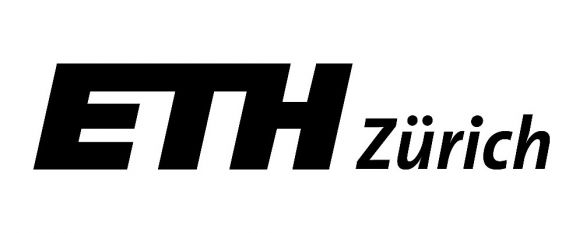 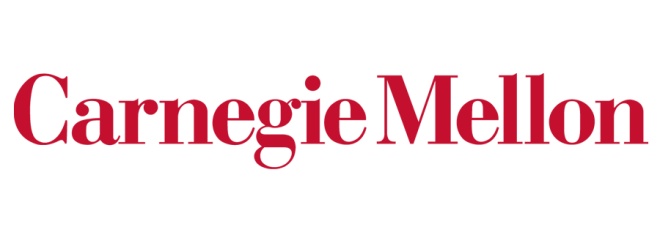 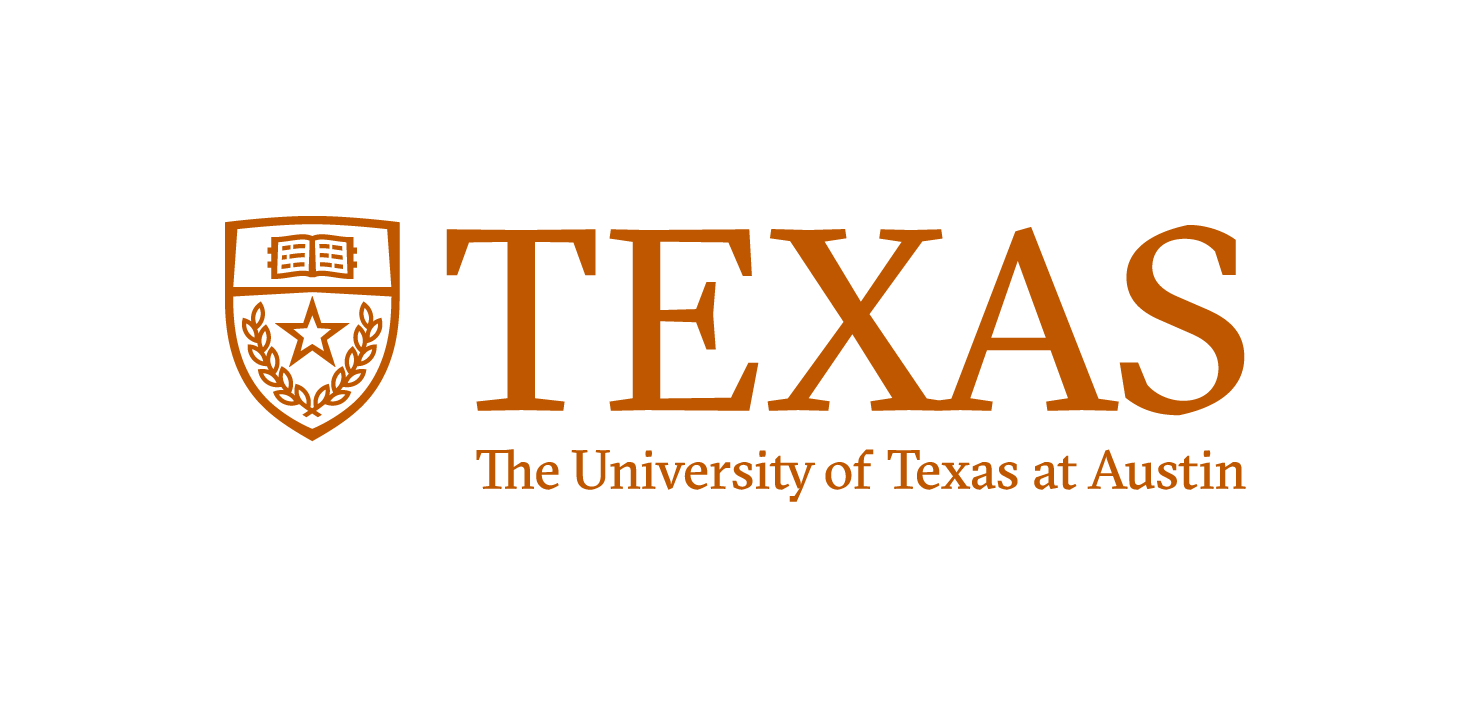 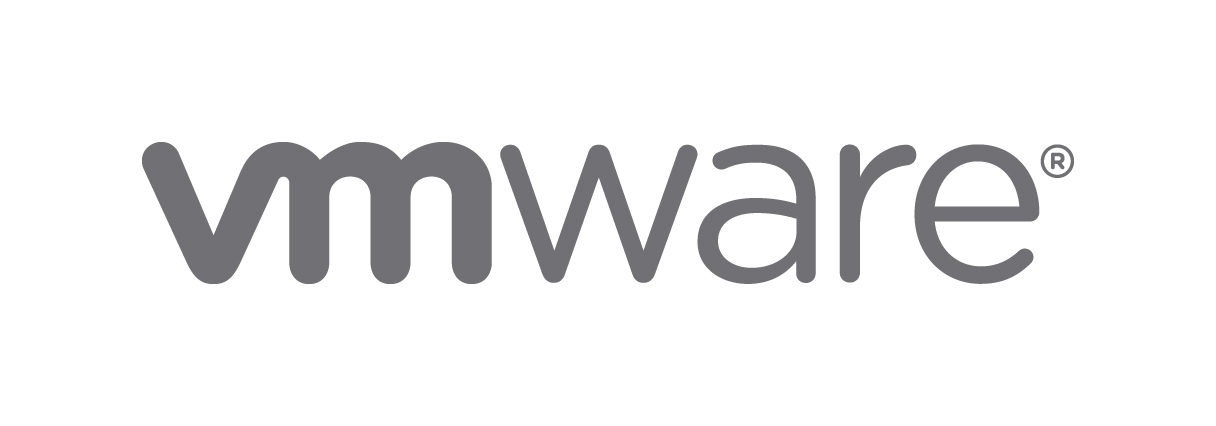 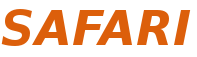 [Speaker Notes: Green title everywhere (or blue)]
Backup Slides
[Speaker Notes: VS. other mechanisms. FreeBSD/Ingen is doing the same thing. 

Demand paging performance, with real data etc.

In CPU world, sometime large page provides small benefits because of good TLB reach with small pages already. This is not true for GPUs due to 1) parallelism 2) contentions. Even with high locality, handling addition TLB miss is a win for GPUs.]
Current Methods to Share GPUs
Time sharing
Fine-grained context switching
Coarse-grained context switching

Spatial sharing
NVIDIA GRID
Multi process service
37
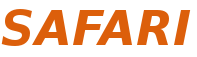 [Speaker Notes: The following figure shows the structure of the GPUs and how they execute a program. When a program is sent to be executed on the GPU, it will be broken down to thousands and million of threads. The GPU core will execute a collection of thread, which is called a warp, in lockstep as shown. As a result, when there is a long latency memory instruction, as shown in this red block. There will be parallel memory requests coming out of the GPU.]
Other Methods to Enforce Protection
Segmented paging


Static memory partitioning
38
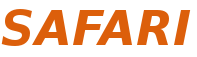 [Speaker Notes: The following figure shows the structure of the GPUs and how they execute a program. When a program is sent to be executed on the GPU, it will be broken down to thousands and million of threads. The GPU core will execute a collection of thread, which is called a warp, in lockstep as shown. As a result, when there is a long latency memory instruction, as shown in this red block. There will be parallel memory requests coming out of the GPU.]
TLB Flush
With Mosaic, the contents in the page tables are the same

TLB flush in Mosaic occurs when page table content is modified
This invalidates content in the TLB  Need to be flushed
Both large and small page TLBs are flushed
39
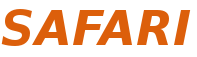 [Speaker Notes: The following figure shows the structure of the GPUs and how they execute a program. When a program is sent to be executed on the GPU, it will be broken down to thousands and million of threads. The GPU core will execute a collection of thread, which is called a warp, in lockstep as shown. As a result, when there is a long latency memory instruction, as shown in this red block. There will be parallel memory requests coming out of the GPU.]
Performance with Demand Paging
40
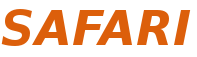 [Speaker Notes: The following figure shows the structure of the GPUs and how they execute a program. When a program is sent to be executed on the GPU, it will be broken down to thousands and million of threads. The GPU core will execute a collection of thread, which is called a warp, in lockstep as shown. As a result, when there is a long latency memory instruction, as shown in this red block. There will be parallel memory requests coming out of the GPU.]
In-Place Coalescer: Coalescing
Key assumption: Soft guarantee
Large page range always contains pages of the same application
L1 Page Table
L2 Page Table
Set Large Page Bit
Set Disabled Bit
Set Disabled Bit
Coalesce
Set Disabled Bit
Set Disabled Bit
Q: How to access large page base entry?
PD
PT
PO
VA
PO
Benefit: No data movement
41
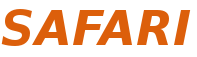 [Speaker Notes: Animation might work out better]
In-Place Coalescer: Large Page Walk
Large page index is available at leaf PTE
L1 Page Table
L2 Page Table
Set Large Page Bit
Set Disabled Bit
Set Disabled Bit
Coalesce
Set Disabled Bit
Set Disabled Bit
42
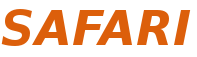 [Speaker Notes: Animation might work out better]
Sample Application Pairs
TLB-Friendly
TLB-Sensitive
TLB Hit Rate
L1
L2
L1
L2
L1
L2
L1
L2
L1
L2
Pre-Fragmenting DRAM
Page Occupancy Experiment
Memory Bloat
Individual Application IPC
Mosaic: Putting Everything Together
GPU Runtime
Hardware
Contiguity-Conserving
Allocation
Application Demands Data
Application Deallocate Data
Allocate Memory
Transfer
Done
List of Large Pages
Coalesce
Pages
In-Place
Coalescer
Page
Table
List of Free Pages
Data
Splinter
Pages
Contiguity-Aware
Compaction
Compact
Pages
Transfer Data
System I/O Bus
50
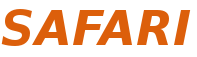 [Speaker Notes: The following figure shows the structure of the GPUs and how they execute a program. When a program is sent to be executed on the GPU, it will be broken down to thousands and million of threads. The GPU core will execute a collection of thread, which is called a warp, in lockstep as shown. As a result, when there is a long latency memory instruction, as shown in this red block. There will be parallel memory requests coming out of the GPU.]
Mosaic: Data Allocation
GPU Runtime
Hardware
Contiguity-Conserving
Allocation
Application Demands Data
Allocate Memory
Transfer
Done
List of Large Pages
Coalesce
Pages
In-Place
Coalescer
Page
Table
Data
Contiguity-Aware
Compaction
Transfer Data
System I/O Bus
51
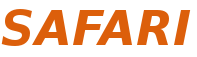 [Speaker Notes: The following figure shows the structure of the GPUs and how they execute a program. When a program is sent to be executed on the GPU, it will be broken down to thousands and million of threads. The GPU core will execute a collection of thread, which is called a warp, in lockstep as shown. As a result, when there is a long latency memory instruction, as shown in this red block. There will be parallel memory requests coming out of the GPU.]
Mosaic: Data Deallocation
GPU Runtime
Hardware
Contiguity-Conserving
Allocation
Application Deallocate Data
In-Place
Coalescer
Page
Table
List of Free Pages
Data
Splinter
Pages
Contiguity-Aware
Compaction
Compact
Pages
52
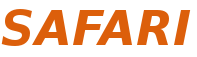 [Speaker Notes: The following figure shows the structure of the GPUs and how they execute a program. When a program is sent to be executed on the GPU, it will be broken down to thousands and million of threads. The GPU core will execute a collection of thread, which is called a warp, in lockstep as shown. As a result, when there is a long latency memory instruction, as shown in this red block. There will be parallel memory requests coming out of the GPU.]